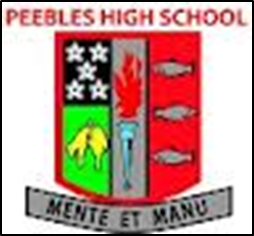 National 5/4 Admin & IT
Course Support Information
Course Content Overview
Communication in Administration
Internet Uses
Electronic Mail
Electronic Diaries
PowerPoint Presentations
Desk Top Publishing

Info Tech Solutions for Administrators
Spreadsheets
Databases
Word Processing
Course Content Overview
Admin Practices
Skills and Duties of Administrators
Methods of Electronic Communication
Value and Reliability of Internet Sources
File Management
Customer Service
Health and Safety
Security of People, Property and Information
Corporate Image
Final Assessment overview
N5 Practical ICT Assignment – 70/110
Assessed over 3 hours – 2 x 90 minute sessions March 2022.

N5 Practical ICT Question Paper  - 40/110
Assessed in 90 minute paper – 6 May 2022.
Theory is assessed in both papers.

N4 – learners will be continually assessed to overtake performance criteria in the 3 units of study.  No Added Value assignment this year.
Out of class learning
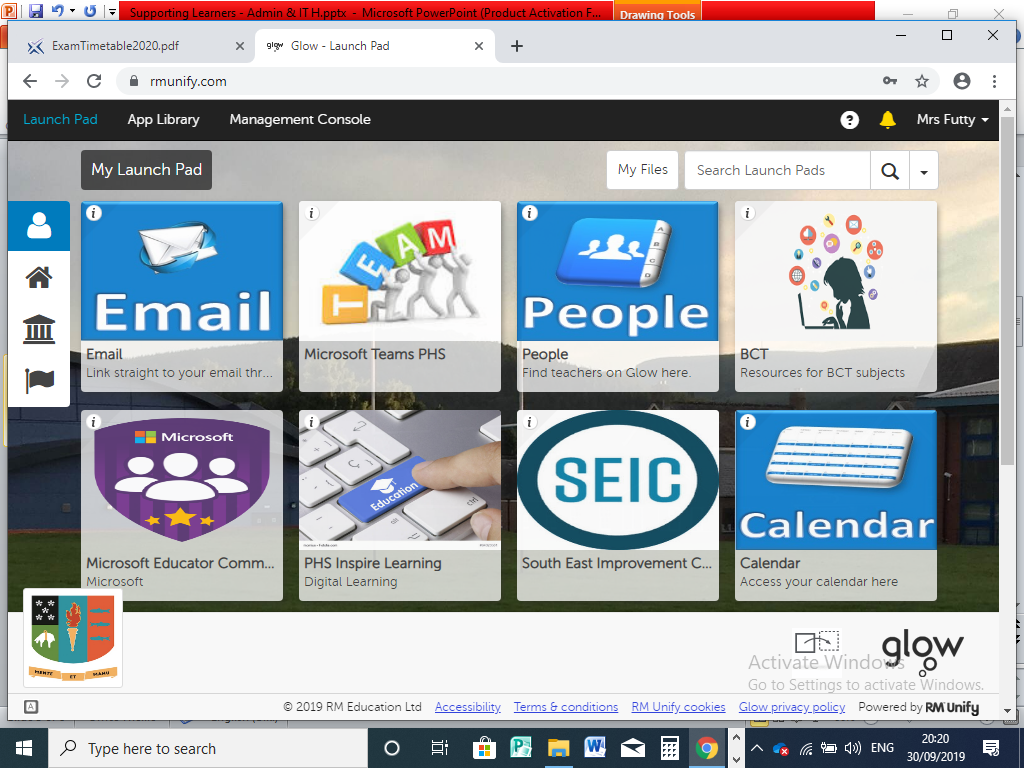 Course notes for Admin Practices – a paper copy will be issued.

Practical activities –uploaded to the BCT Resources tile.  Refer to Teams Assignments to catch up if absent – see support on return as necessary.

Homework activities issued and returned through Microsoft Teams / Homework channel.
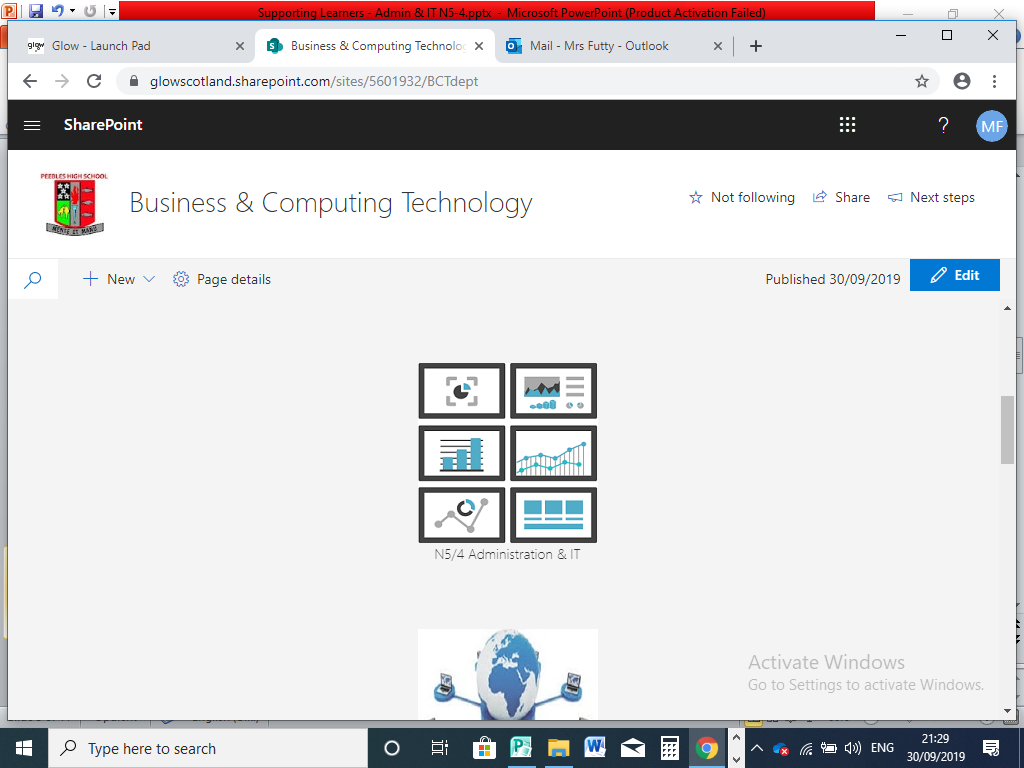 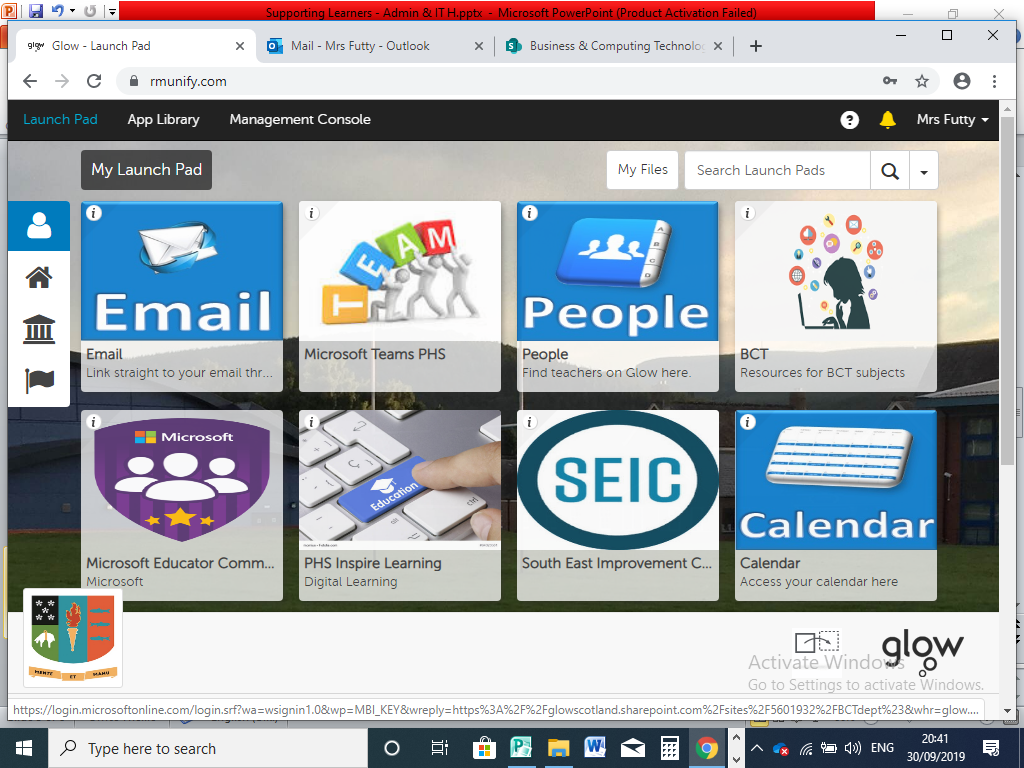 Assessment for learning
SQA subject page  
Understanding Standards 

Topic assessments to exam standard – with feedback on next steps.
E-communications (Theory and Practical)
Word Processing
Desk Top Publishing
Presentations (PPT)
Spreadsheets
Databases
Admin Practices (Theory)
LEARNER INTERVENTIONs
Opportunities to access department at lunch time/after school (open door policy).

Direct teacher support – Teams, lunchtimes by arrangements.

Written & verbal feedback in class and post assessment.

Study support will be offered at lunchtimes or after school at key points in the year.
How can you help?
Encourage students to check Microsoft Teams for homework and revision activities.

Encourage regular consolidation throughout the year using the materials in the BCT Resources tile.

Download Office 365 (free to glow email account).

Contact carolyn.futty@glow.sch.uk for further info.